LOGO
FREE PPT TEMPLATE
Insert the Subtitle of Your Presentation
https://www.freeppt7.com
CONTENTS
1
3
5
2
4
title text
title text
title text
title text
title text
Report Work
Report Work
Report Work
Report Work
Report Work
PART
01
Work review
Personnel Business RecruitIng Talents Raining Elite Management Training TemplaRecruiTraining anagening Template
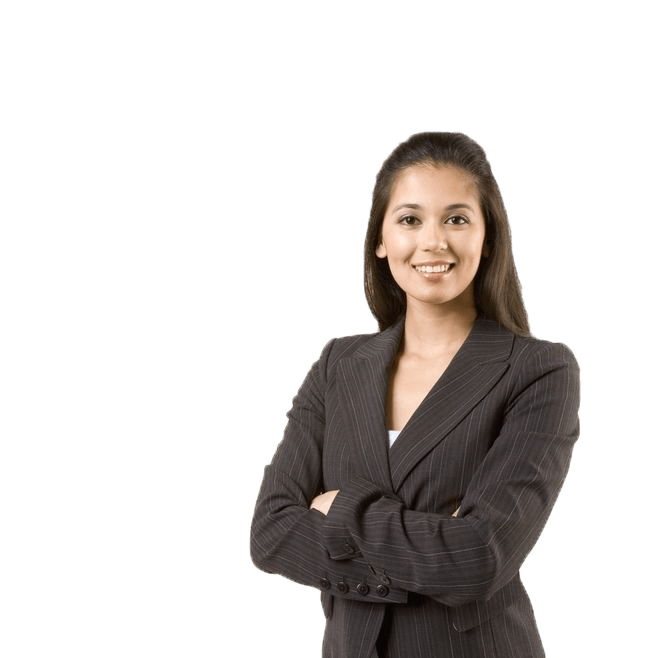 A brief description of the job responsibilities
Brief work summary work report plan business report
A brief description of the individual's work
Click to enter a brief text commentary, the commentary text as far as possible general refinement, without unnecessary text decoration simple and precise. Click to enter a brief text commentary, the commentary text as far as possible general refinement, without unnecessary text decoration,


There is nothing difficult in the world, only afraid of people with hearts
Ms. Zhang / CEO
A review of your daily work
General Manager of Marketing
Sales performance champion
Brief work summary work report plan business report
Marketing
Job
Click here to enter a comprehensive description of the chart above, and here you can enter a comprehensive description of the chart above.
Click here to enter a comprehensive description of the chart above, and here you can enter a comprehensive description of the chart above.
Management
Job
Day-to-day work
Brief work summary work report plan business report
General work item one
General work item two
Regular work item three
Regular work item four
Regular work item six
Regular work item five
Regular work item seven
Regular work item 8
Add a detailed text description here, suggesting that the title is relevant and conforms to the overall language style, and that the language description be as concise and vivid as possible.
Add a detailed text description here, suggesting that the title is relevant and conforms to the overall language style, and that the language description be as concise and vivid as possible.
Add a detailed text description here, suggesting that the title is relevant and conforms to the overall language style, and that the language description be as concise and vivid as possible.
Add a detailed text description here, suggesting that the title is relevant and conforms to the overall language style, and that the language description be as concise and vivid as possible.
Add a detailed text description here, suggesting that the title is relevant and conforms to the overall language style, and that the language description be as concise and vivid as possible.
Add a detailed text description here, suggesting that the title is relevant and conforms to the overall language style, and that the language description be as concise and vivid as possible.
Add a detailed text description here, suggesting that the title is relevant and conforms to the overall language style, and that the language description be as concise and vivid as possible.
Add a detailed text description here, suggesting that the title is relevant and conforms to the overall language style, and that the language description be as concise and vivid as possible.
01
05
02
06
03
07
04
08
Overview of key projects
Brief work summary work report plan business report
Overview of key projects
Overview of key projects
Click to enter the brief text content, the text content needs to be summarized and refined, without unnecessary text decoration of the description sub-item content.
4。
1。
2。
3。
Click to enter the brief text content, the text content needs to be summarized and refined, without unnecessary text decoration of the description sub-item content.
Click to enter the brief text content, the text content needs to be summarized and refined, without unnecessary text description sub-content.
Click to enter the brief text content needs to be summarized and refined, without extra text decoration, concise description sub-item content.
Click to enter the brief text content, the text content needs to be summarized and refined, without the extra text concise description sub-content.
Project data shows
Brief work summary work report plan business report
The title text is added
The title text is added
The title text is added
Users can present on a projector or computer, or they can print out a presentation
Users can present on a projector or computer, or they can print out a presentation
Users can present on a projector or computer, or they can print out a presentation
Overview of key projects
Brief work summary work report plan business report
Key projects
Key projects
Key projects
Key projects
Click to enter the brief text content, the text content needs to be generally refined, without unnecessary text decoration, simple description sub-content.
Click to enter the brief text content, the text content needs to be generally refined, without unnecessary text decoration, simple description sub-content.
Click to enter the brief text content, the text content needs to be generally refined, without unnecessary text decoration, simple description sub-content.
Click to enter the brief text content, the text content needs to be generally refined, without unnecessary text decoration, simple description sub-content.
Overview of key projects
Brief work summary work report plan business report
28%
18%
8%
Click to add the subject content
Click here to modify the text messages that fill in your text, or copy them. Click here to modify the text messages that fill in your text, or copy them. Click here to modify the text messages that fill in your text, or copy them.
PART
02
Completion
Personnel Business RecruitIng Talents Raining Elite Management Training TemplaRecruiTraining anagening Template
Customer development
Brief work summary work report plan business report
New customer projects
New customer projects
New customer projects
Customer project development
Right-click on the picture selection to format the picture to replace the picture directly.
Right-click on the picture selection to format the picture to replace the picture directly.
Right-click on the picture selection to format the picture to replace the picture directly.
Your face is here, or you can directly replace the picture by copying your text by right-clicking on the picture selection to format the picture.
Comprehensive data reporting
Brief work summary work report plan business report
An overview of the work items
An overview of the work items
An overview of the work items
An overview of the work items
Add a detailed text description here, suggesting that the title is relevant and conforms to the overall language style, and that the language description be as concise and vivid as possible. Try to keep the number of words per slide under control  200。within the word,
Add a detailed text description here, suggesting that the title is relevant and conforms to the overall language style, and that the language description be as concise and vivid as possible. Try to keep the number of words per slide under control  200。within the word,
Add a detailed text description here, suggesting that the title is relevant and conforms to the overall language style, and that the language description be as concise and vivid as possible. Try to keep the number of words per slide under control  200。within the word,
Add a detailed text description here, suggesting that the title is relevant and conforms to the overall language style, and that the language description be as concise and vivid as possible. Try to keep the number of words per slide under control  200。within the word,
60%
80%
40%
70%
Annual planning objectives
Brief work summary work report plan business report
Plan the target task
Plan the target task
Plan the target task
Plan the target task
Right-click on the picture selection to format the picture to replace the picture directly.
Right-click on the picture selection to format the picture to replace the picture directly.
Right-click on the picture selection to format the picture to replace the picture directly.
Right-click on the picture selection to format the picture to replace the picture directly.
Annual planning objectives
The Ministry of Administrative Personnel is responsible for the company's training work, including the formulation of the training system, the establishment of the training system, the improvement of the training process, the development of training plans, the delivery of training notices, the organization and implementation of training, training tracking and feedback, training effectiveness assessment and summary work.
02
01
04
03
Chart style presentation
Brief work summary work report plan business report
Click to enter the title
Click to enter the title
The title text is added
The title text is added
Please paste or enter your text here
Please paste or enter your text here
50%
50%
62%
62%
25%
25%
75%
75%
45%
45%
The completion of the goal
Brief work summary work report plan business report
An overview of the completion of the goal
The company's training work should strive for comprehensive coverage, focus, in the actual training work to constantly enrich the training content, expand the form of training, optimize the training process, clear training purposes, improve training results. Enterprises rely on efficiency and efficiency, only respect for these two laws can maintain the life and future development of the enterprise itself, in order to maintain everyone,
Complete Goal One
Complete Goal 2
Complete Goal 3
Complete Goal 4
Click to enter a brief text content
Click to enter a brief text content
Click to enter a brief text content
Click to enter a brief text content
Chart style presentation
Brief work summary work report plan business report
20%
6%
60%
8%
6%
The title text is added
The title text is added
Please paste or enter your text here
Please paste or enter your text here
The title text is added
The title text is added
Please paste or enter your text here
Please paste or enter your text here
Monthly completion
Brief work summary work report plan business report
Add text content
Monthly completion
After you've typed your content here, or by copying your text, select Paste in this box and choose to keep only the text.
Add text content
Add text content
Add text content
Add text content
Add text content
Add text content
Add text content
Add text content
Add text content
3。Month.
4。Month.
5。Month.
6。Month.
7。Month.
8。Month.
9。Month.
10。Month.
11。Month.
12。Month.
Compare performance over the same period
Brief work summary work report plan business report
Growth compared to the same period last year
After you've typed your content here, or by copying your text, select Paste in this box and choose to keep only the text. Your content is typed here, or by copying your text. After you've typed your content here, or by copying your text, select Paste in this box and choose to keep only the text.
Click to add a title
Click to add a title
73,856
96,169
Income was generated last year
(RMB.))
Income generated this year
(RMB)
Title.
Title.
Title.
Title.
Title.
Title.
Title.
Title.
Focus on completing the project
Brief work summary work report plan business report
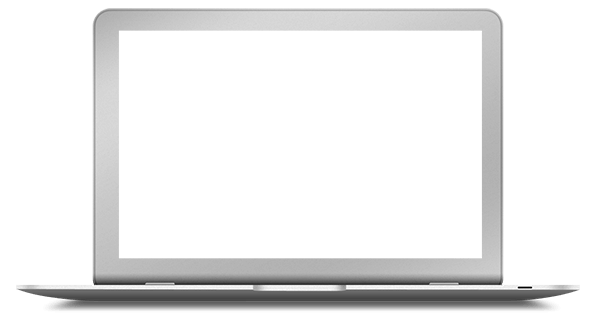 The key items are brief
The key items are brief
Right-click on the picture selection to format the picture to replace the picture directly.
Right-click on the picture selection to format the picture to replace the picture directly.
Completion of key projects
In order to avoid the loss of training staff, the difficulty of keeping trade secrets confidential, and the training risk of training competitors, the company sent to participate in training employees, according to the actual situation with the company signed《Out-of-country training agreement》。
Comprehensive data reporting
Brief work summary work report plan business report
95%
Click to enter the title text
800。
85%
Click to enter a brief text commentary, the commentary text as far as possible general refinement, without unnecessary text decoration, concise and accurate commentary refined core concepts.
700。
70%
600。
50%
500。
400。
Total for the year
300。
13,648,258
200。
100。
Gross profit
Pure profit
0。
(10,000 yuan)
Title.
Title.
Title.
Title.
PART
03
Project presentation
Personnel Business RecruitIng Talents Raining Elite Management Training TemplaRecruiTraining anagening Template
Successful project presentation
Brief work summary work report plan business report
Overview of successful projects
Overview of successful projects
Overview of successful projects
Overview of successful projects
Overview of successful projects
Overview of successful projects
Your face is here, or by copying your text.
Your face is here, or by copying your text.
Your face is here, or by copying your text.
Your face is here, or by copying your text.
Your face is here, or by copying your text.
Your face is here, or by copying your text.
1
2
3
4
5
6
Successful project presentation
Brief work summary work report plan business report
A summary of successful projects
Click to enter the brief text content, the text content needs to be summarized and refined,
Successful project
A summary of successful projects
Click to enter the brief text content, the text content needs to be summarized and refined,
A summary of successful projects
Click to enter the brief text content, the text content needs to be summarized and refined,
A summary of successful projects
Click to enter the brief text content, the text content needs to be summarized and refined,
Key project presentations
Brief work summary work report plan business report
Project planning data for the second half of the year
The first stage
Promote the business plan and strive for it200。Ten thousand yuan of institutional investment
The second stage
The introduction of a second strategic investor, the amount of financing250。RMB 10,000
The third stage
Seed round financing50。RMB 10,000
Project focus
Platform construction
Product development
Promote operations
Key project presentations
Brief work summary work report plan business report
The key items are brief
The key items are brief
The key items are brief
The key items are brief
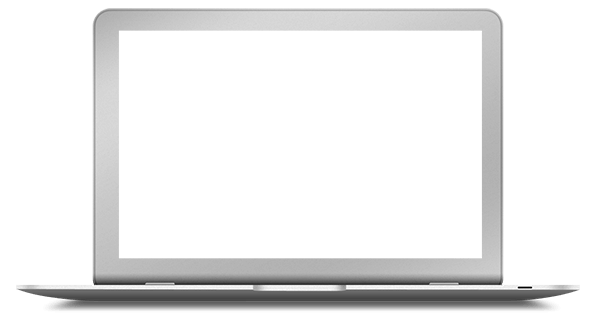 Enter a comprehensive description of the chart above here.
Enter a comprehensive description of the chart above here
Enter a comprehensive description of the chart above here
Enter a comprehensive description of the chart above here
1#
2#
3#
4#
Add a detailed text description, suggest that the title is relevant and in line with the overall language style, the language description as simple and vivid as possible. Try to keep the number of words per slide under control  200。within the word, according to statistics each page slide the best control in5。within minutes.
Chart style presentation
Brief work summary work report plan business report
The title text is added
Please paste or enter your text here
The title text is added
Please paste or enter your text here
Key project presentations
Brief work summary work report plan business report
The first step
The project completion step
Add a detailed text description here, suggesting that the title is relevant and conforms to the overall language style, and that the language description be as concise and vivid as possible.
Add a detailed text description here, suggesting that the title is relevant and conforms to the overall language style, and that the language description be as concise and vivid as possible.
Step two
The project completion step
Add a detailed text description here, suggesting that the title is relevant and conforms to the overall language style, and that the language description be as concise and vivid as possible.
Step three
The project completion step
Chart style presentation
Brief work summary work report plan business report
The title text is added
The title text is added
The title text is added
Please paste or enter your text here
Please paste or enter your text here
Please paste or enter your text here
Project results data
Brief work summary work report plan business report
Project results data
Project results data
Project results data
Project results data
Enter the comprehensive description of the chart above here, and this entry into the chart above.
Enter the comprehensive description of the chart above here, and this entry into the chart above.
Enter the comprehensive description of the chart above here, and this entry into the chart above.
Enter the comprehensive description of the chart above here, and this entry into the chart above.
01。
02。
04。
03。
Show the results of the project
Click to enter a brief text commentary text as far as possible to summarize refining without unnecessary text decoration simple precision.
28%
18%
22%
24%
Show the results of the project
Brief work summary work report plan business report
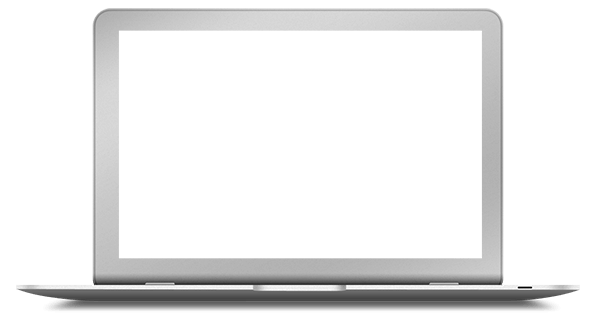 Results project performance returns
Results project performance returns
Results project performance returns
Overview of the project results presentation
Right-click on the picture selection to format the picture to replace the picture directly. After you've made your appearance here, or by copying your text, select Paste in this box and choose to keep only the text.
Right-click on the picture selection to format the picture to replace the picture directly.
Right-click on the picture selection to format the picture to replace the picture directly.
Right-click on the picture selection to format the picture to replace the picture directly.
PART
04
Deficiencies
Personnel Business RecruitIng Talents Raining Elite Management Training TemplaRecruiTraining anagening Template
Deficiencies in work
Brief work summary work report plan business report
Management.
Insufficient.
Enter a brief description here or give examples
Enter a brief description here or give examples
Insufficient
place
Execution
Insufficient.
Enter a brief description here or give examples
Know.
Insufficient.
Management deficiencies
Brief work summary work report plan business report
Management deficiencies
Management experience
Team experience
Please enter detailed text information and an introduction here,
Please enter detailed text information and an introduction here,
Please enter detailed text information and an introduction here,
Right-click on the picture selection to format the picture to replace the picture directly.
Right-click on the picture selection to format the picture to replace the picture directly.
Right-click on the picture selection to format the picture to replace the picture directly.
Right-click on the picture selection to format the picture to replace the picture directly.
Right-click on the picture selection to format the picture to replace the picture directly.
Recognize the shortcomings
Insufficient experience management
Chart style presentation
Brief work summary work report plan business report
5.2。
4.4。
The title text is added
The title text is added
Please paste or enter your text here
Please paste or enter your text here
The title text is added
The title text is added
Please paste or enter your text here
Please paste or enter your text here
Recognize the shortcomings
Brief work summary work report plan business report
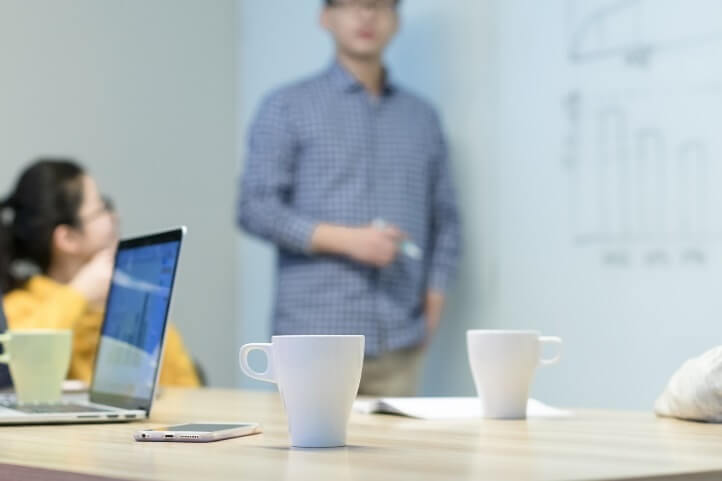 Market experience awareness
Insufficient marketing skills
Right-click on the picture selection to format the picture to replace the picture directly.
Right-click on the picture selection to format the picture to replace the picture directly.
Lack of awareness
Add a detailed text description here, suggesting that the title is relevant and conforms to the overall language style, and that the language description be as concise and vivid as possible.
Add a detailed text description here, suggesting that the title is relevant and conforms to the overall language style, and that the language description be as concise and vivid as possible.
Add a detailed text description here, suggesting that the title is relevant and conforms to the overall language style, and that the language description be as concise and vivid as possible.
Insufficient execution
Brief work summary work report plan business report
Employee attitude to work
Employee productivity
The quality of the work done
Please enter detailed text information and an introduction here,Please enter detailed text information and an introduction here.
Please enter detailed text information and an introduction here,Please enter detailed text information and an introduction here.
Please enter detailed text information and an introduction here,Please enter detailed text information and an introduction here.
Insufficient execution
Add a detailed text description here, suggesting that the title is relevant and conforms to the overall language style, and that the language description be as concise and vivid as possible.
Professional literacy
1
Corrective measures to the problem
Brief work summary work report plan business report
2
6
Defect correction measures
Click to enter a brief text commentary, the commentary text as far as possible general refinement, without unnecessary text decoration, concise and accurate commentary refined core concepts.
01
Click to enter a brief text commentary, the commentary text as far as possible general refinement, without unnecessary text decoration, concise and accurate commentary refined core concepts.
02
Click to enter a brief text commentary, the commentary text as far as possible general refinement, without unnecessary text decoration, concise and accurate commentary refined core concepts.
03
Measures
5
3
Click to enter a brief text commentary, the commentary text as far as possible general refinement, without unnecessary text decoration, concise and accurate commentary refined core concepts.
04
Click to enter a brief text commentary, the commentary text as far as possible general refinement, without unnecessary text decoration, concise and accurate commentary refined core concepts.
05
Click to enter a brief text commentary, the commentary text as far as possible general refinement, without unnecessary text decoration, concise and accurate commentary refined core concepts.
4
06
PART
05
Work plan
Personnel Business RecruitIng Talents Raining Elite Management Training TemplaRecruiTraining anagening Template
Ideas for future work
Brief work summary work report plan business report
Efficiency.
Work attitude
Enter the comprehensive description of the chart above here, and this entry into the chart above. Enter here the above chart of the comprehensive description of the comprehensive description, the description of the description describes the description of the description.
Enter the comprehensive description of the chart above here, and this entry into the chart above. Enter here the above chart of the comprehensive description of the comprehensive description, the description of the description describes the description of the description.
Important ideas
New Year's work ideas
Excellent employees
Efficiency.
Work attitude
Complete the quality
Marketing skills
Teamwork
Departmental cooperation
+
+
+
+
+
=
Goals for future work
Brief work summary work report plan business report
New Year's work goals plan / ONE TWO THREE
Enter a comprehensive description of the chart above here
Enter a comprehensive description of the chart above here
Enter a comprehensive description of the chart above here
Enter a comprehensive description of the chart above here
Chart style presentation
Brief work summary work report plan business report
Click to enter the title
Click to enter the title
The title text is added
The title text is added
$37M
$37M
Please paste or enter your text here
Please paste or enter your text here
Focus on your goals
Brief work summary work report plan business report
Future priorities
The company's training work should strive for comprehensive coverage, focus, in the actual training work to constantly enrich the training content, expand the form of training, optimize the training process, clear training purposes, improve training results.
After you've made your appearance here, or by copying your text, select Paste in this box and choose to keep only the text.
Focus
The quality of the work done
Marketing skills
Click here to edit what you want, and we recommend that you display in Microsoft Black font, and all graphic lines and their corresponding materials in this template are free to edit, recolor, and replace.
Click here to edit what you want, and we recommend that you display in Microsoft Black font, and all graphic lines and their corresponding materials in this template are free to edit, recolor, and replace.
Functional salary increase planning
Brief work summary work report plan business report
Improve your ability to work
Improve the quality of your work
Raise your skills
Click to enter a brief text commentary, the commentary text as far as possible general refinement, without unnecessary text decoration, concise and accurate commentary refined core concepts.
¥
Click to enter a brief text commentary, the commentary text as far as possible general refinement, without unnecessary text decoration, concise and accurate commentary refined core concepts.
Click to enter a brief text commentary, the commentary text as far as possible general refinement, without unnecessary text decoration, concise and accurate commentary refined core concepts.
Work implementation steps
Brief work summary work report plan business report
Plan the implementation steps
The presentation can be printed on a projector or computer
The presentation can be printed on a projector or computer
Steps1
Steps4
The presentation can be printed on a projector or computer
The presentation can be printed on a projector or computer
Steps2
Steps5
The presentation can be printed on a projector or computer
The presentation can be printed on a projector or computer
Steps3
Steps6
Vision for the future
More rigorous
The company's training work should strive for comprehensive coverage, focus, in the actual training work to constantly enrich the training content, expand the form of training, optimize the training process, clear training purposes, improve training results.
More detailed
WIN 
THE FUTURE
THANK YOU